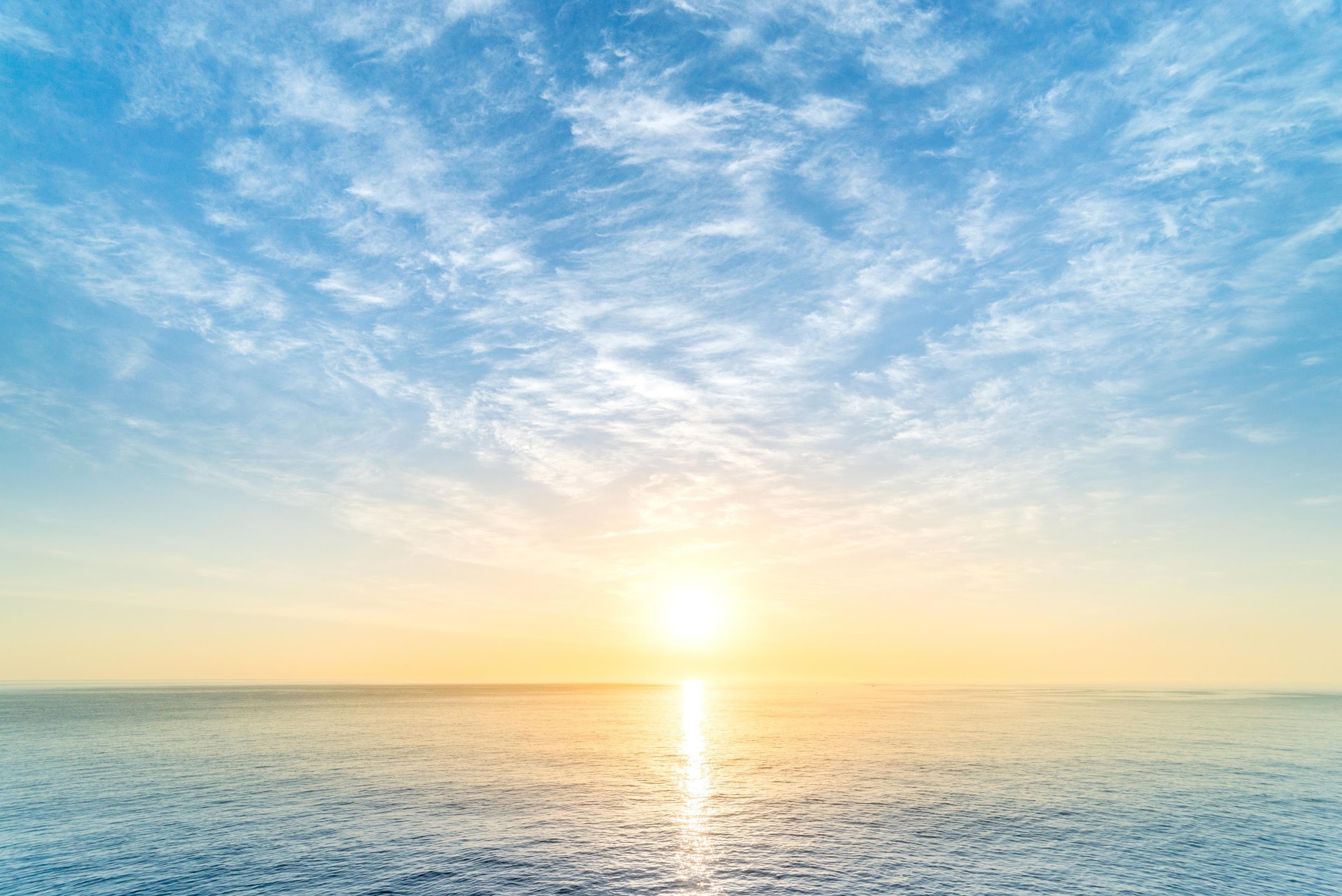 AWE
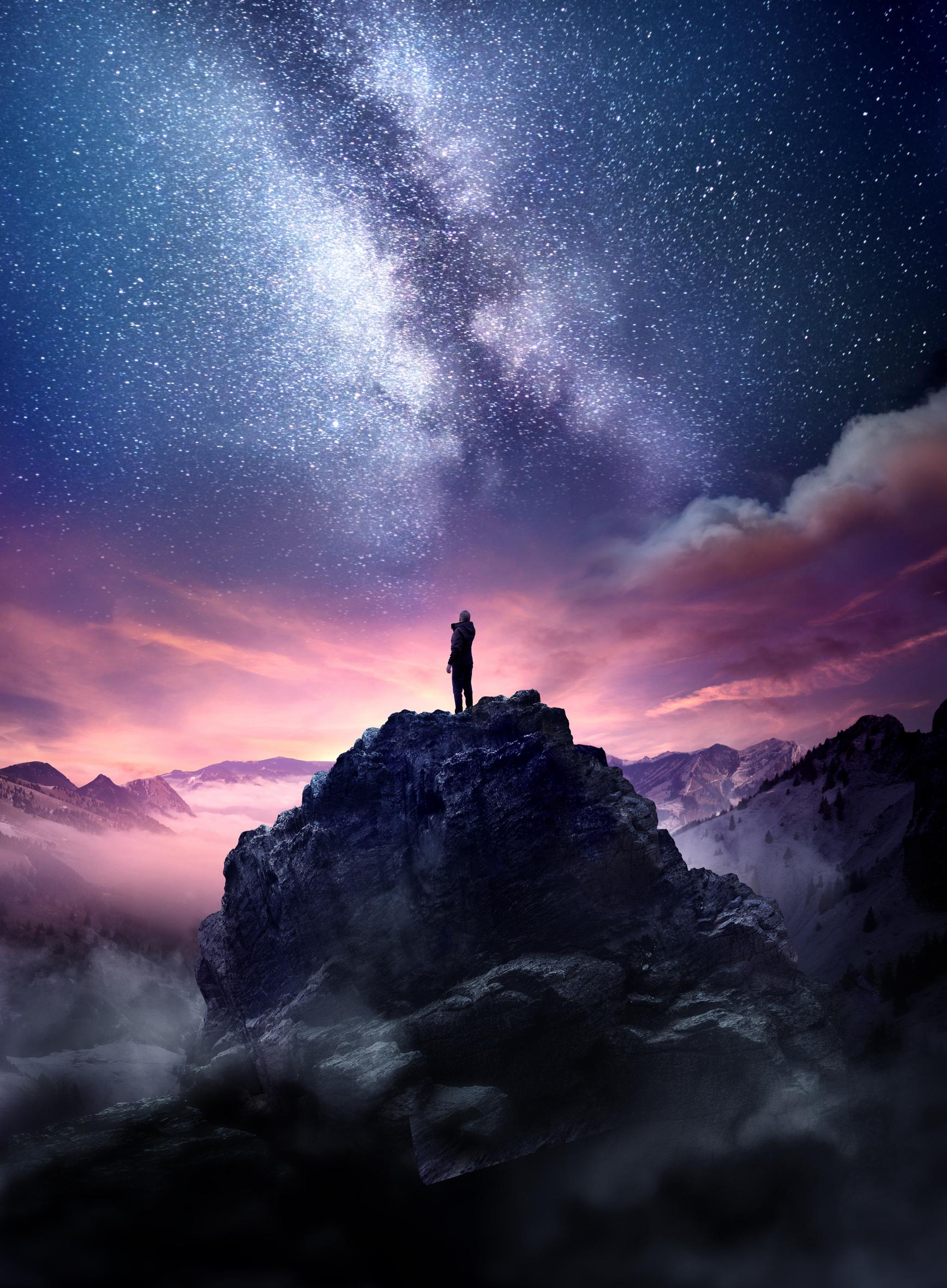 What is awe?
Awe is the feeling of being in the presence of something vast and mysterious that transcends your current understanding of the world.
(Keltner & Haidt, 2003)
Awe shows us...
What is meaningful to us
What is sacred to us
Where we find purpose
(Monroy & Keltner, 2022)
Eight Wonders of Awe
drawn from narratives of awe from 26 cultures
Nature
Life cycle
Transcendence, spirituality
Ideas
Music
Visual Design
Collective effervescence
Moral Beauty
(Keltner, 2023)